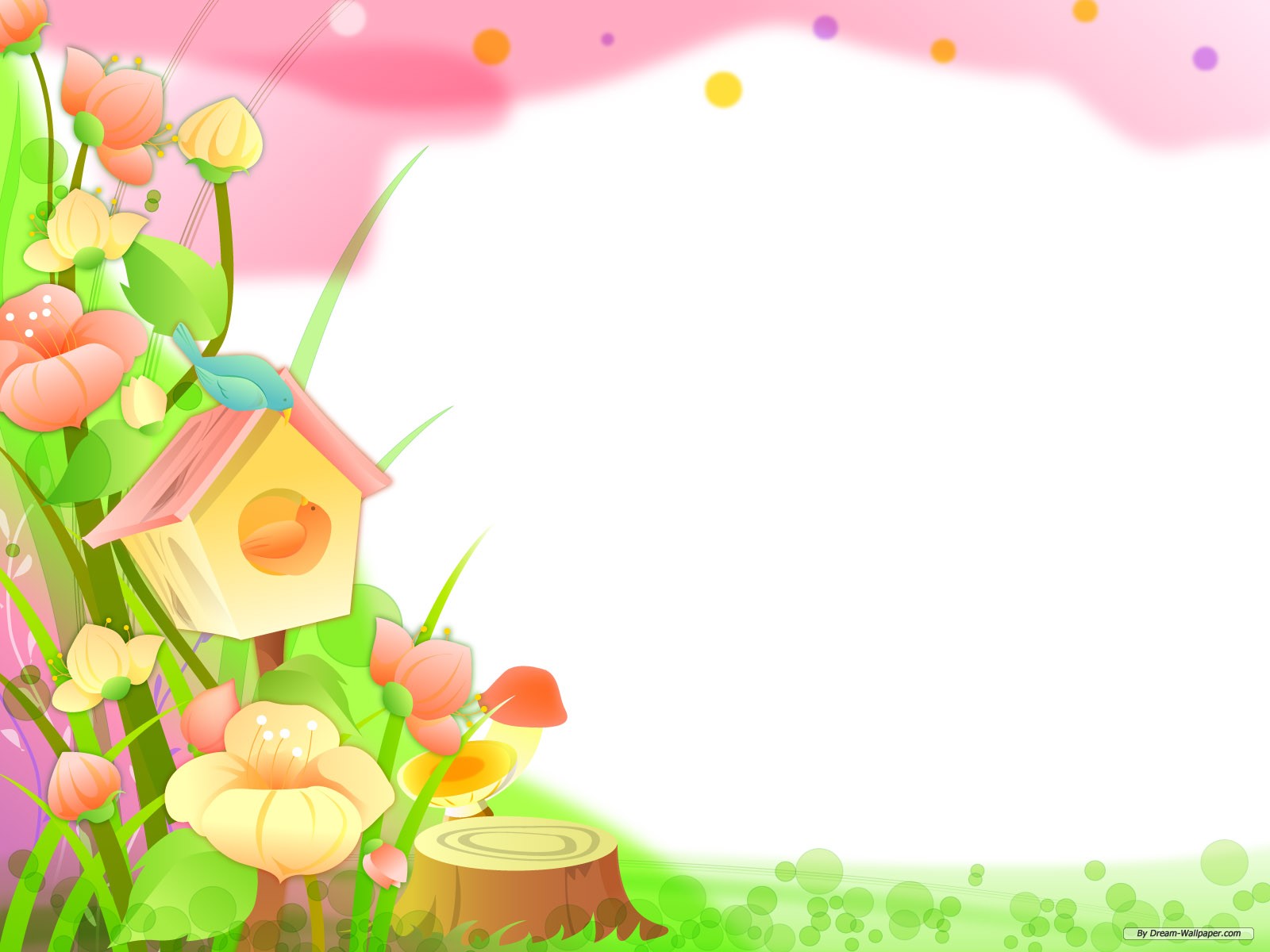 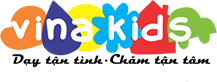 Chủ đề: Bản thân
LQVH: Thơ: Cô dạy
Lớp: Mầm
Ngày 11/10
GV: H Oen Niê
Năm học: 2024-2025
Ổn định tổ chức: Cô và trẻ cùng hát và vận động bài hát “ Vui đến trường”
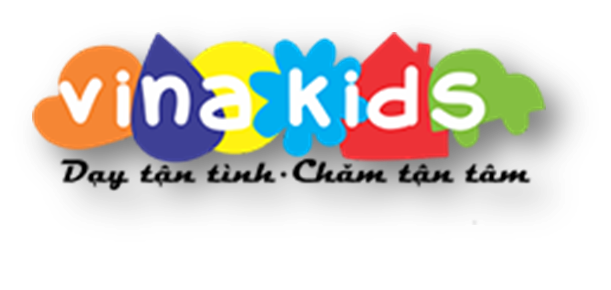 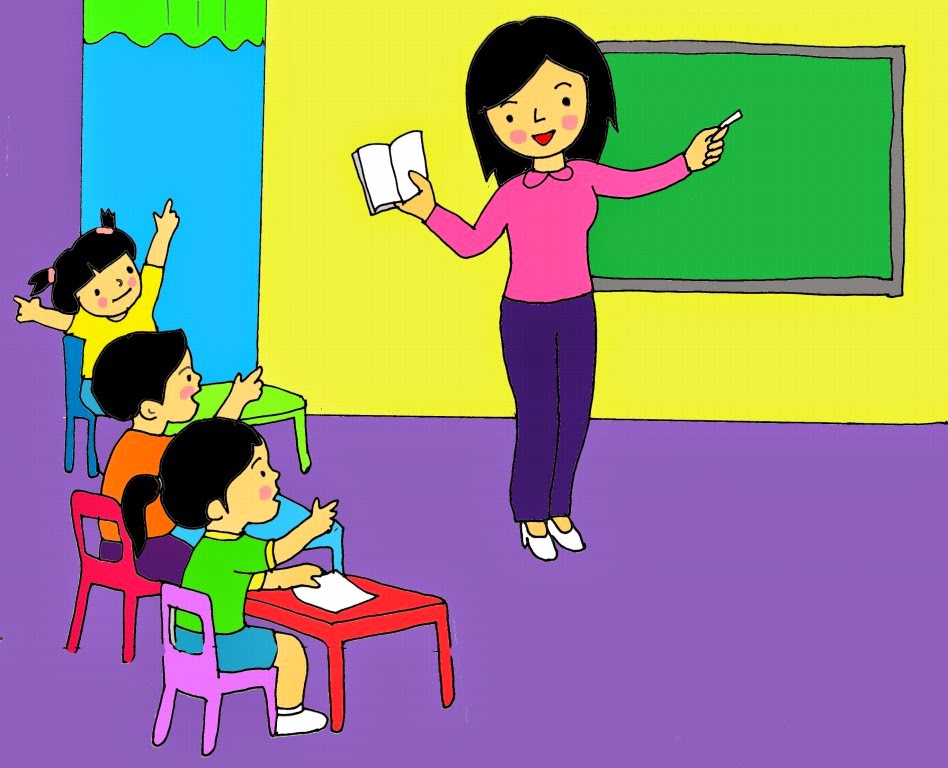 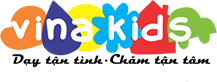 Cô dạy
Mẹ, mẹ ơi! Cô dạy: Phải giữ sạch đôi tay, Bàn tay mà giây bẩn, Sách, áo cũng bẩn ngay. Mẹ, mẹ ơi! Cô dạy: Cãi nhau là không vui Cái miệng nó xinh thế Chỉ nói điều hay thôi.
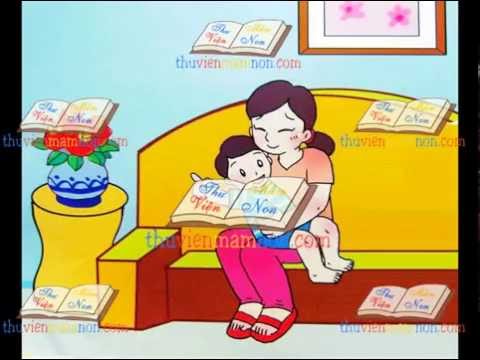 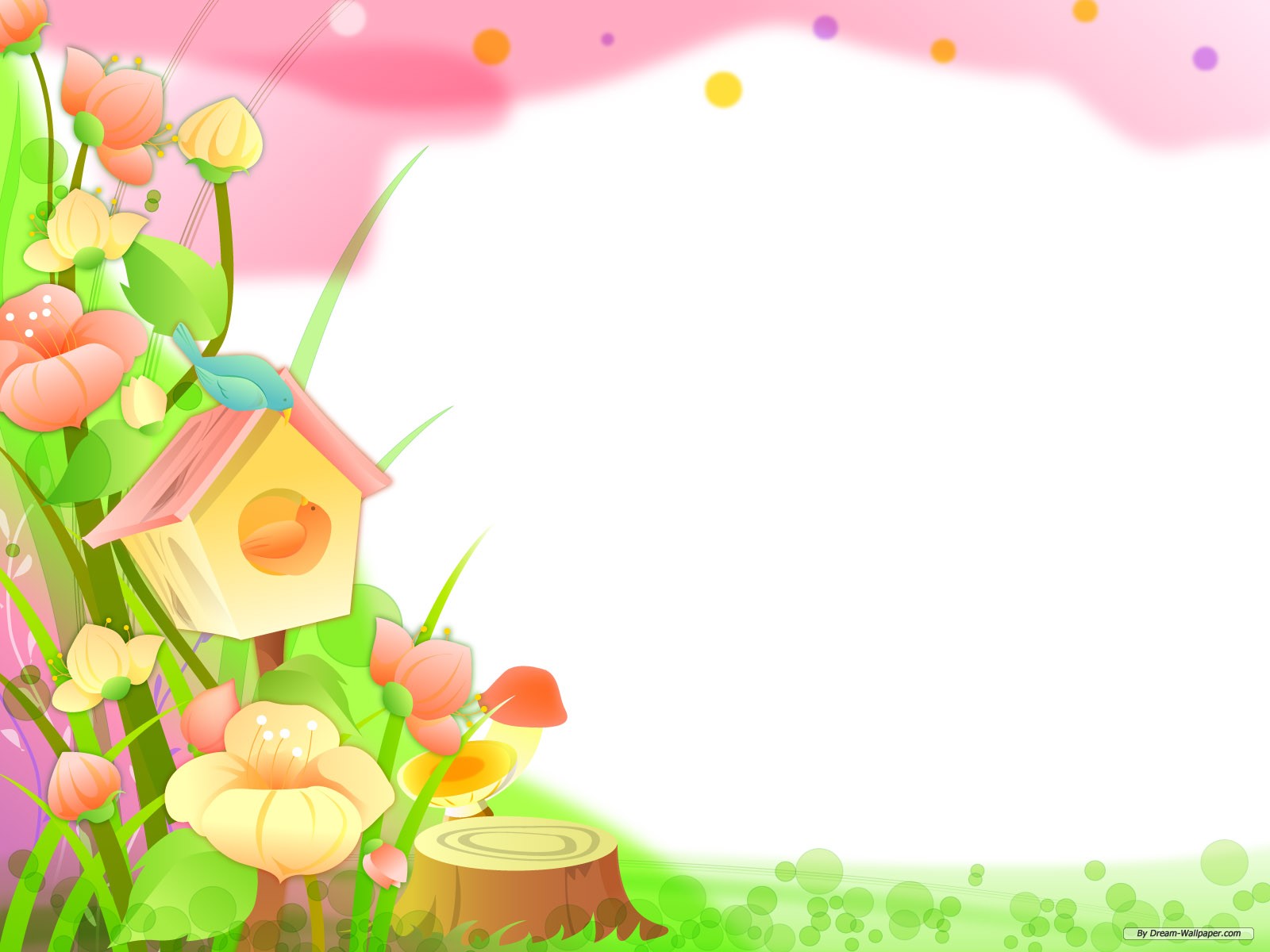 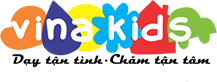 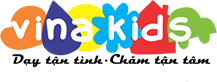 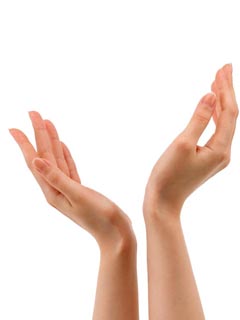 Mẹ, mẹ ơi! Cô dạy: Phải giữ sạch đôi tay,
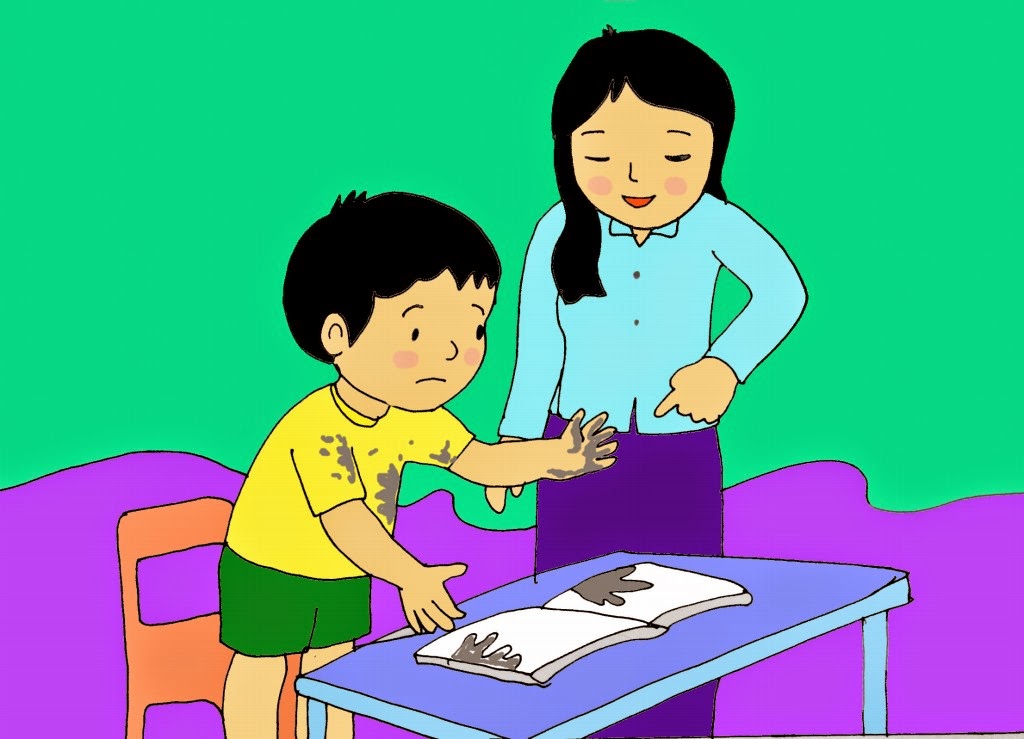 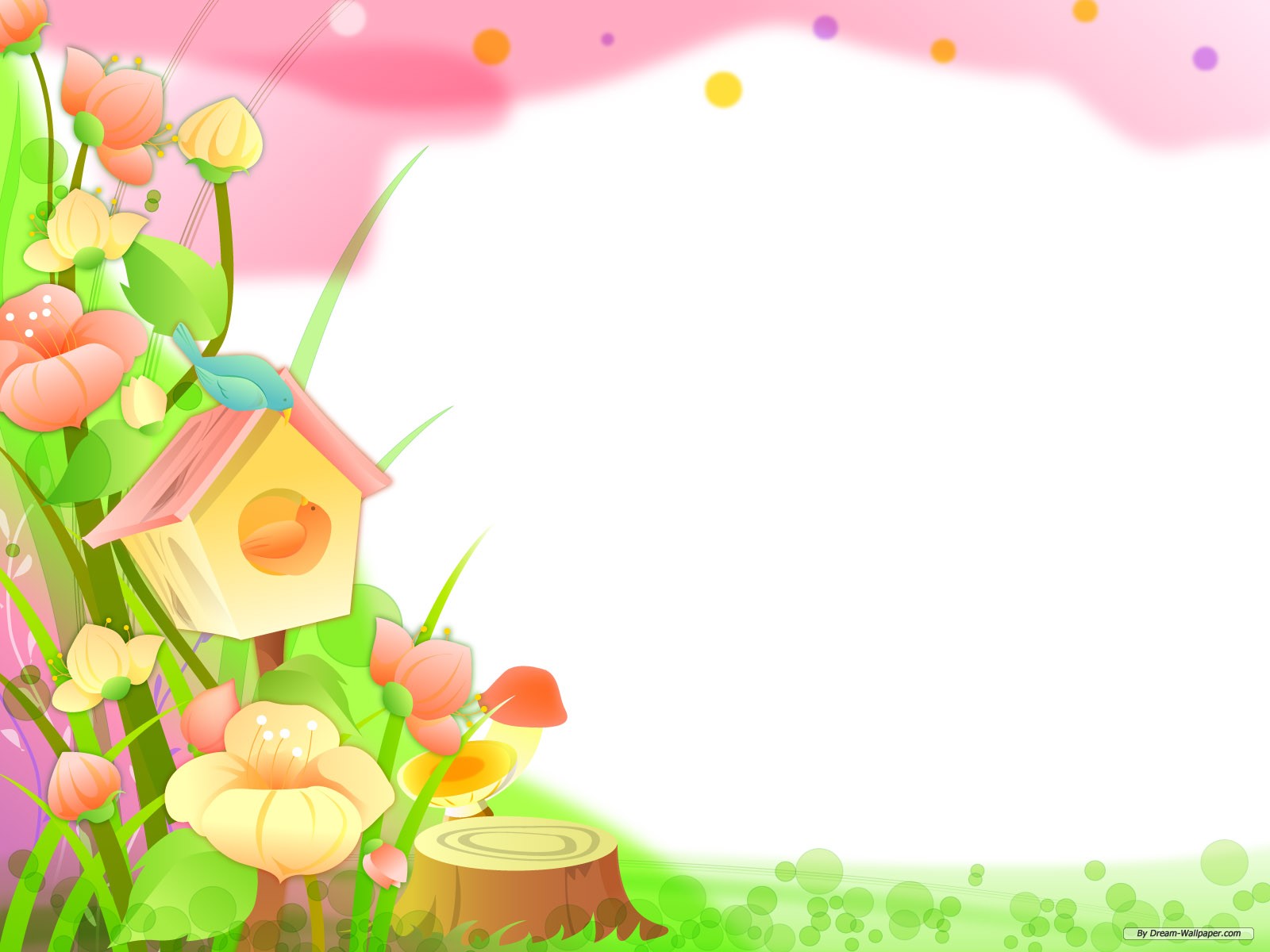 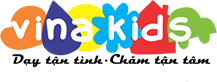 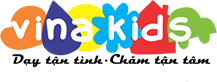 Bàn tay mà giây bẩn, Sách, áo cũng bẩn ngay
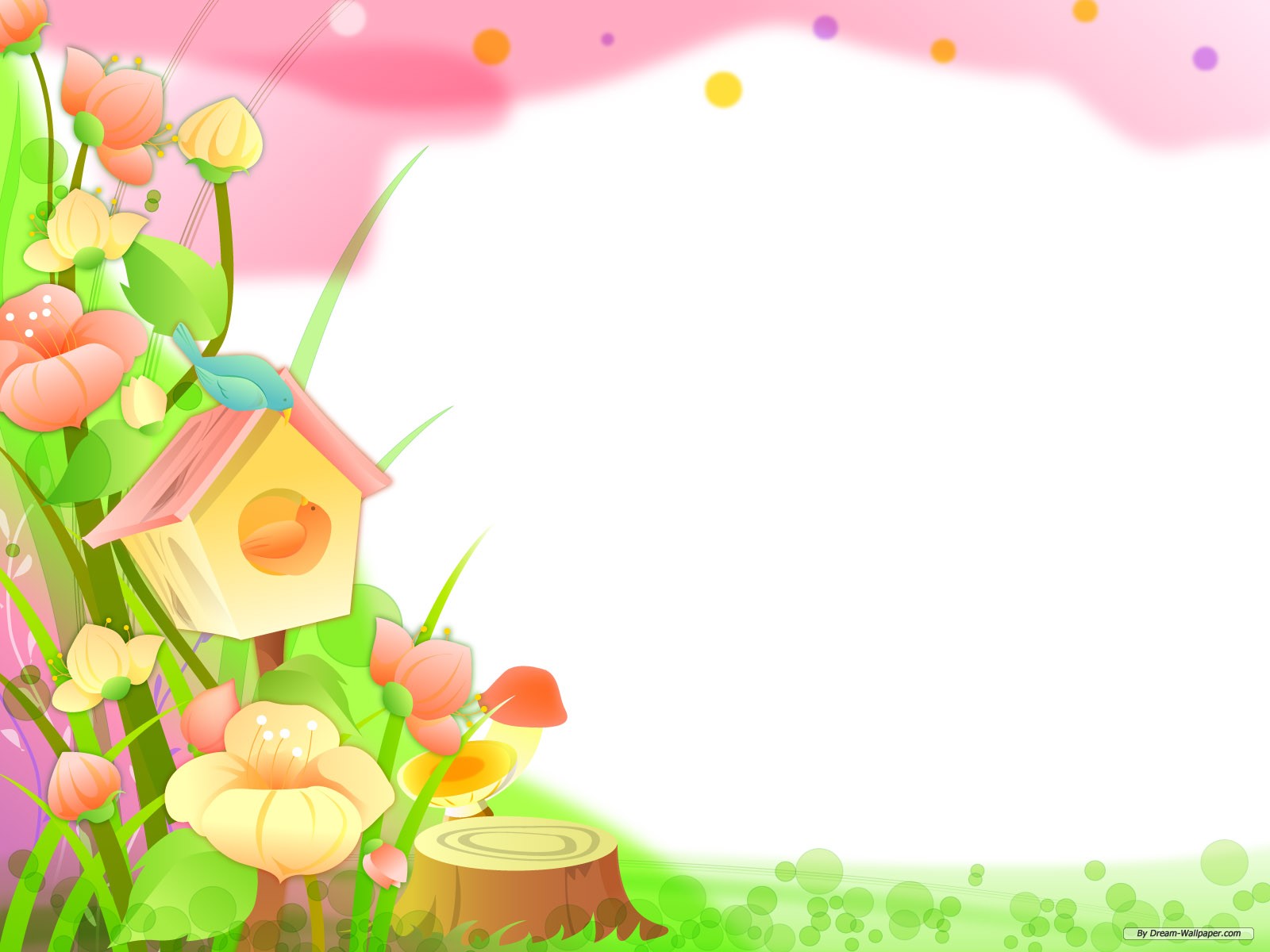 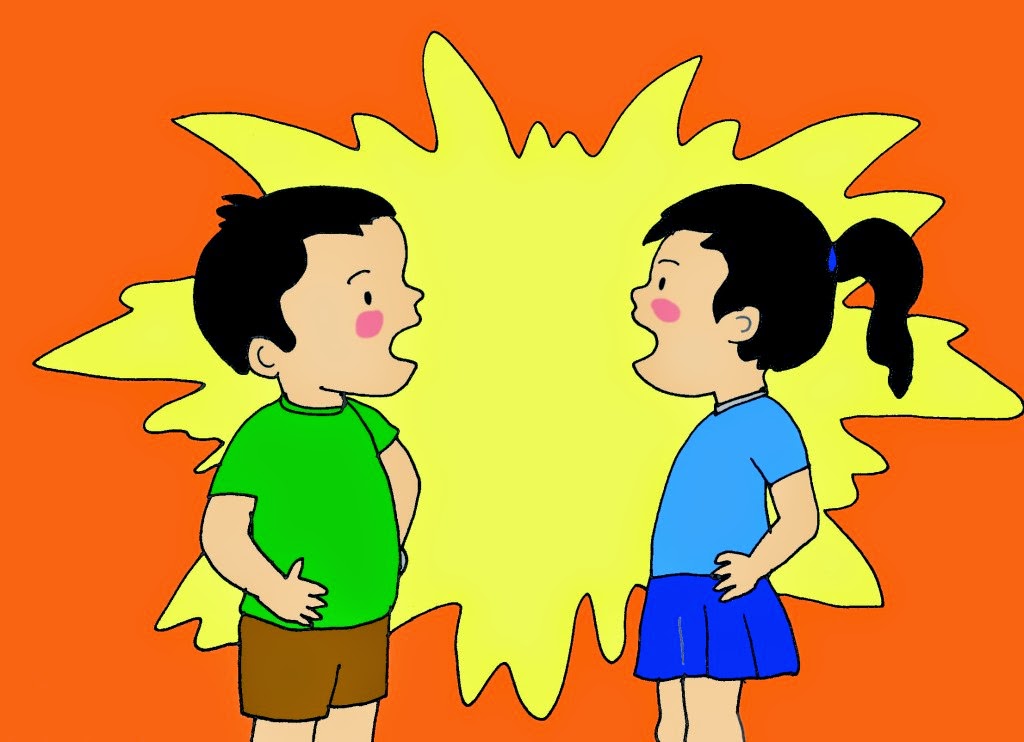 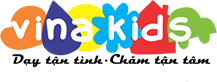 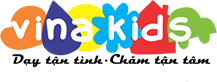 Mẹ, mẹ ơi! Cô dạy: Cãi nhau là không vui
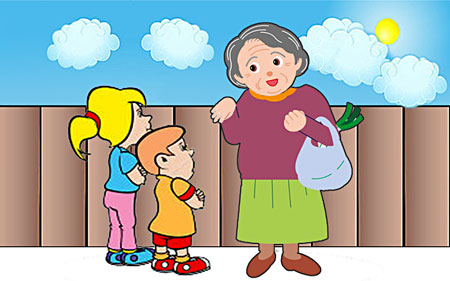 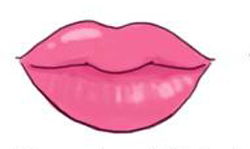 Cái miệng nó xinh thế Chỉ nói điều hay thôi.
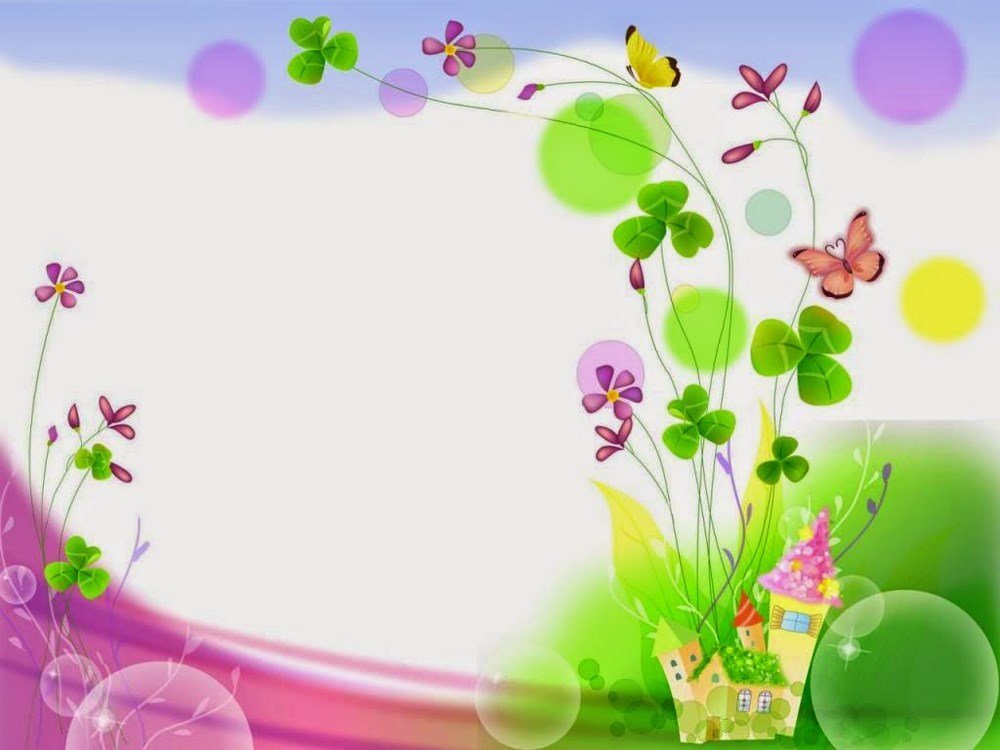 Trong bài thơ “Cô Dạy”  các con phải giữ gìn 
Đôi tay luôn sạch sẽ không sách áo cũng sẽ bị bẩn .các con  không được cãi nhau chỉ nói những điều hay và điều ngoan thôi
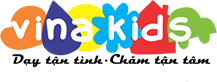